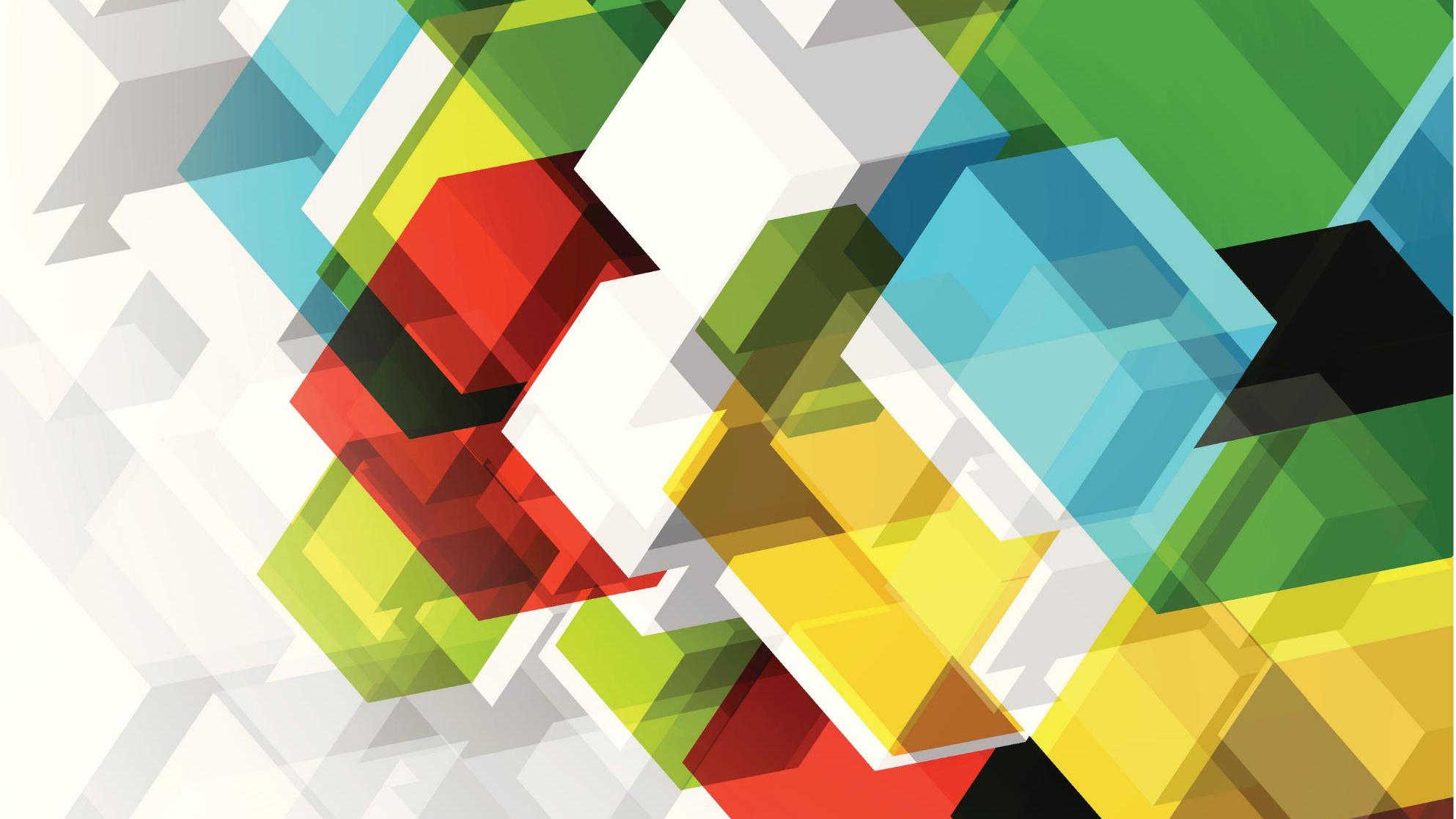 SSH CONFIGURATION
Gabriel Bugar
Set Up an IOS Router or Switch as SSH Client
hostname PRIEZVISKO 
aaa new-model 
username cisco password 0 cisco 
ip domain-name rtp.cisco.com
crypto key generate rsa                    - 1024 bit
ip ssh time-out 60 
ip ssh authentication-retries 2 
line vty 0 4 
transport input ssh

ssh -v 2 -c aes256-cbc -m hmac-sha1-160 -l cisco IP_address